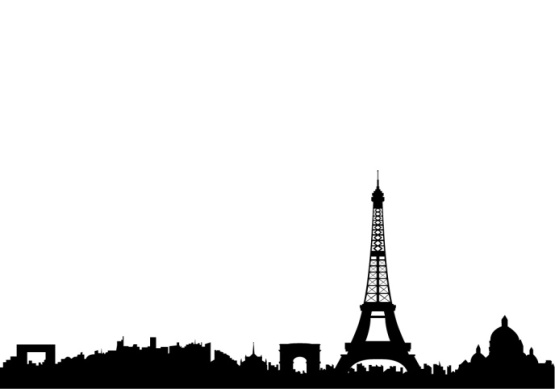 PARIS Registry
Incidence and Impact of Dual Antiplatelet Therapy (DAPT) Cessation on Adverse Events following Percutaneous Coronary Intervention (PCI): Results from the Real-World PARIS Registry Roxana Mehran, MDProfessor of Medicine (Cardiology) and Health Evidence PolicyDirector of Interventional Cardiovascular Research and Clinical TrialsThe Icahn School of Medicine at Mount Sinai, New York, NY on behalf of PARIS Investigators
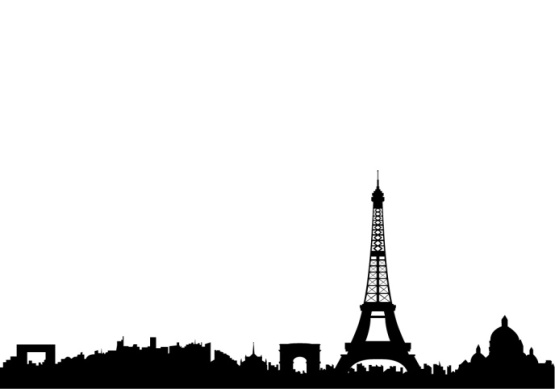 PARIS Registry
Background and Rationale
Antiplatelet agents are the cornerstone of therapy in patients with ACS and in those undergoing PCI

Current ACC/AHA guidelines1 recommend 30 days DAPT following placement of a BMS and 1 year following placement of a DES. 

In patients with ACS 12 months of DAPT is recommended regardless of stent type
1. Wright et al. JACC. 10 May.2011.
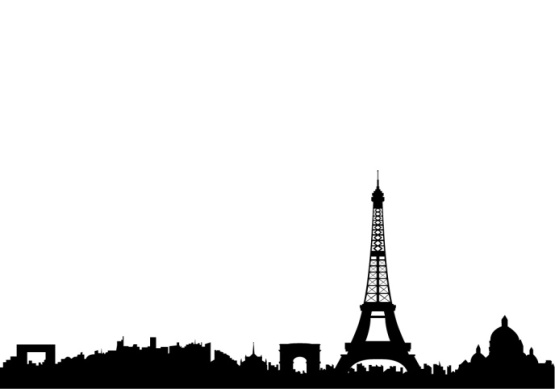 PARIS Registry
DAPT Cessation and PCI:  Existing Evidence
Premature cessation of DAPT, within the first 6 months after PCI, has been associated with an increased risk of stent thrombosis.1

Sustained DAPT (one year or longer) has been associated with lower risk for adverse events in observational studies.2,3

Most studies involved select cohorts and limited by pre-specified or standard criteria to define DAPT status
1Schulz et al., EHJ 2009; 2Ho et al., AHJ 2007; 3Park et al., AJC 2006
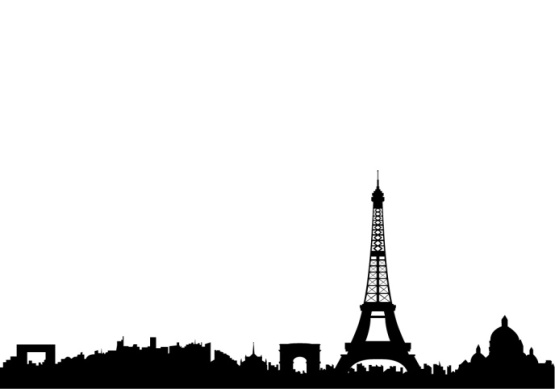 PARIS Registry
DAPT Cessation and PCI:  Unresolved Questions
Does risk after DAPT cessation depend on the underlying context or clinical circumstances in which antiplatelet therapy is stopped (surgery vs. bleeding vs. physician-guidance)?

How long does risk persist after antiplatelet therapy is withdrawn?

What is the overall contribution of DAPT cessation on adverse events in the contemporary PCI era?
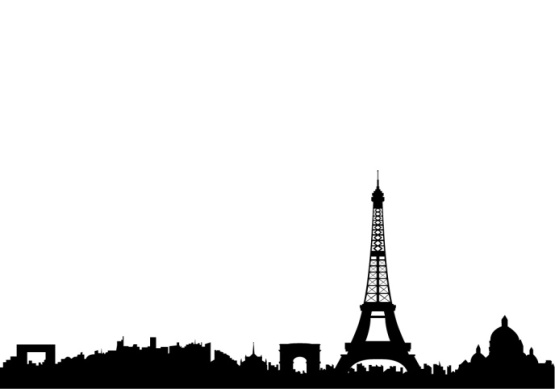 PARIS Registry
PARIS – Objectives
Determine the incidence of different modes of DAPT cessation after PCI.

Evaluate the associations between DAPT cessation and adverse events following PCI by the underlying clinical context in which antiplatelet therapy was withdrawn.
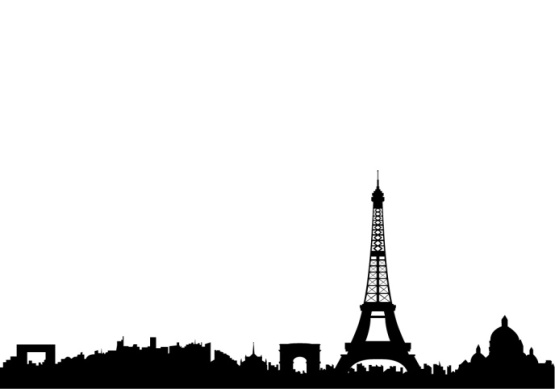 PARIS Registry
Study Design
Multicenter, multinational, observational study

5,031 subjects were followed for approximately 24 months post stent implantation

Included bare metal and drug-eluting stents

All events, including all occurrences of DAPT cessation, were adjudicated by a blinded external clinical events committee
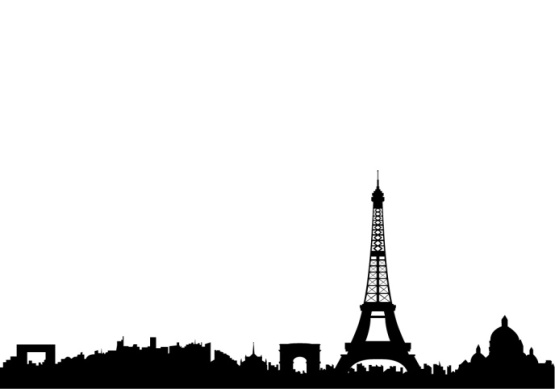 PARIS Registry
Enrollment Eligibility (1)
Inclusion Criteria

Successful stent placement in one or more lesions in native coronary arteries using an approved coronary stent, and discharged on DAPT

Diagnosis of acute coronary syndrome, stable angina, or documented silent ischemia

Patient was over 18 years old, provided consent, and agreed to follow-up
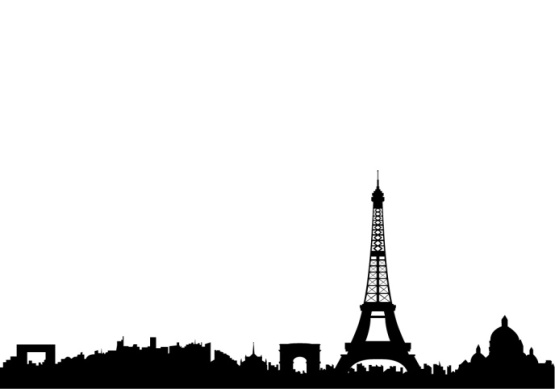 PARIS Registry
Eligibility for Enrollment (2)
Exclusion Criteria

Evidence of stent thrombosis during baseline procedure

Patient was already participating in an investigational device or drug study
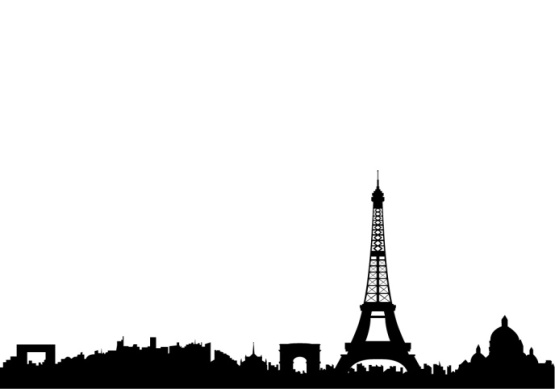 Modes of DAPT Cessation
PARIS Registry
Discontinuation
patients had discontinued DAPT as per recommendation of their physician who felt the patient no longer needed therapy

Interruption
patients had interrupted DAPT use on a voluntary basis and as guided by a physician due to (e.g. surgery) 
DAPT was then reinstituted within 14 days

Disruption
patients had disrupted DAPT use due to bleeding or non-compliance.
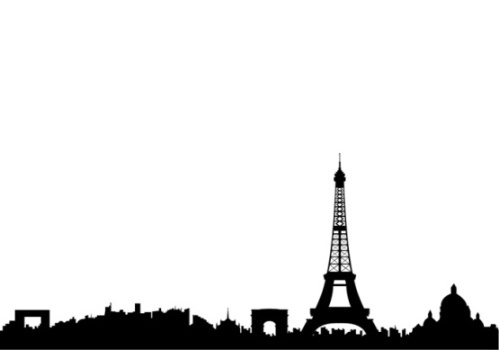 PARIS Registry
Paris Enrollment - Patients
5,031 patients enrolled at 15 centers in 5 countries
USA [10]
n=3,666, 72,9%
Columbia University Medical Center (n=927, 18,5%)
Minneapolis Heart Institute Foundation (n=704, 14%)
Mount Sinai Medical Center (n=555, 11%)
LeBauer Cardiovascular Research Foundation/ Moses Cone Heart and Vascular Center (n=344, 6,8%) 
St. Luke's Hospital/ Mid-America Heart Institute (n=318 , 6,3%) 
Geisinger Medical Center (n=276, 5,5%) 
Washington Adventist Hospital (n=199, 4%)
University of Kentucky (n=143, 2,8%) 
Heart Center of Indiana/ St. Vincent's/ The Care Group (n= 125, 2,5% ) 
Washington Hospital Center (n=75, 1,5%)
July 1st, 2009 and  October 29th, 2010
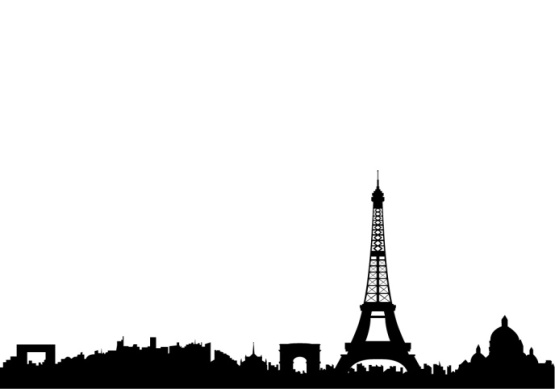 PARIS Registry
Paris Enrollment - Patients
5,031 patients enrolled at 15 centers in 5 countries
Germany [1]                                                
n=720, 14,3%
EUROPE [5]
n=1,367, 27,1%
Greece [1]                      
n=180, 3,6%
France [1]                                 n=160, 3,2%
Italy [2] n=307,  6%
Charité Hospital, Germany (n=720, 14,3%)
San Raffaele Hospital, Italy (n=221 , 4,4%)
Onassis Cardiac Surgery Center, Greece (n= 180, 3,5%)
Hospital Bichat, France (n=160, 3,2%)
Careggi Hospital, Italy (n=86, 1,7%)
July 1st, 2009 and  October 29th, 2010
[Speaker Notes: Remove animation]
Participating Sites, Principal Investigators and Patients Enrolled
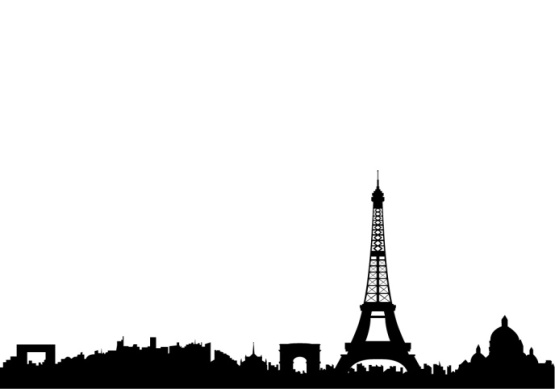 PARIS Registry
PARIS:  Study Organization
Data Management and Monitoring  
Medical Devices Consultancy, Ltd. New Zealand 
Statistical Analysis
London School of Tropical Health and Hygiene: Stuart Pocock, Cono Ariti
Mount Sinai School of Medicine: Usman Baber, Samantha Sartori
Project Management/Clinical Coordinating Center
Mount Sinai School of Medicine: Kristin Falciglia, Maria Alu
Funding (Investigator-Initiated)
Bristol Myers Squib/Sanofi-Aventis
Executive Committee and CEC
* Chair, ** Co-chair
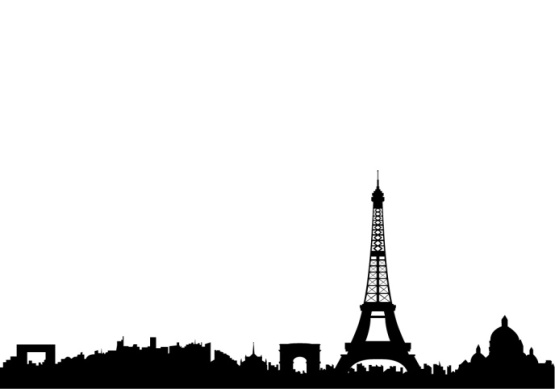 PARIS Registry
Sequence of Results
Baseline characteristics compared between subjects by presence or absence of any DAPT cessation over 2 years.

Incidence of major ischemic and bleeding adverse events calculated in overall population.

Association between modes of DAPT cessation on adverse events examined using Cox proportional hazards regression with DAPT cessation entered as time updated covariate.

Time updated covariates were generated using hierarchy of ‘worst’ DAPT status defined as Recommended Discontinuation -> Interruption -> Disruption
5,031 Patients with successful PCI with stenting enrolled at 15 sites in the US and Europe
13 Patients  excluded from analysis (1 died prior to discharge and 12 not discharged on DAPT)
Final Study Population – 5018 Patients
Lost to follow-up 
(n=46)
Within 30 days  Available Follow-up: 4972/5018 (99.1%)
Lost to follow-up 
(n=133)
Within 365 days Available Follow-up: 4885/5018 (97.3%)
Lost to follow-up 
(n=340)
Within 2 years  Available Follow-up: 4678/5018 (93.2%)
2-Year Kaplan-Meier Plot of Any DAPT Cessation
60
Two Years 
(57.3%)
50
40
Cumulative Incidence, %
30
One Year 
(23.3%)
20
10
30 Days 
(2.9%)
0
6
12
18
24
Time since PCI, Months
Incidence rates calculated over entire study population. Patients censored at last known contact, death or study end.
2-Year Kaplan-Meier Plots of 
Any Discontinuation, Interruption and Disruption
60
Discontinuation
Disruption
Interruption
50
40.8%
40
Cumulative Incidence, %
30
20
14.4%
10.5%
10
0
6
12
18
24
Time since PCI, Months
Incidence rates calculated over entire study population. Patients censored at last known contact, death or study end.
Baseline Characteristics by Any DAPT Cessation Over 2 Years
*SD = standard deviation; PVD = peripheral vascular disease; MI = myocardial infarction; CABG = coronary artery bypass graft; DAPT=dual antiplatelet therapy. BMI= body mass index. P-value is for each DAPT status versus the No DAPT cessation category.
Overall Event Rates Over 2 Years
Cumulative Incidence, %
Incidence calculated as cumulative incidence from a Kaplan-Meier estimate of the time to the first occurrence of the adverse event.
Major Bleeding Rates Over 2 Years
Cumulative Incidence, %
Incidence calculated as cumulative incidence from a Kaplan-Meier estimate of the time to the first occurrence of the adverse event.
Impact of DAPT Cessation on Adverse Events
DAPT Cessation and MACE*
HR (95% CI)
P
Events (n)
On-DAPT
1.00 (Ref)
413
Discontinuation
0.63 (0.46, 0.86)
0.004
52
Interruption
1.41 (0.94, 2.12)
0.101
26
Disruption
1.50 (1.14, 1.97)
0.004
67
7.04 (3.31, 14.95)
<0.001
7
0-7 Days
8-30 days
2.17 (0.97, 4.88)
0.06
6
31+ days
1.30 (0.97, 1.76)
0.083
54
0.25
0.5
1
2
4
8
16
Hazard Ratio
*Cardiac Death, Def/Prob ST, Spontaneous MI, Clinically Driven TLR.  
All Cox Models adjusted for age, gender, region, ACS presentation, type of stent, number of stents implanted.
DAPT Cessation and Cardiac Death, 
Def/Prob ST, Spontaneous MI
HR (95% CI)
P
Events (n)
On-DAPT
1.00 (Ref)
218
Discontinuation
0.76 (0.50, 1.14)
0.181
31
Interruption
1.05 (0.58, 1.92)
0.864
12
Disruption
2.06 (1.49, 2.83)
<0.001
54
0-7 Days
9.82 (4.57, 21.12)
<0.001
7
8-30 days
2.96 (1.21, 7.24)
0.017
5
31+ days
1.71 (1.20, 2.44)
0.003
42
0.25
0.5
1
2
4
8
16
32
Hazard Ratio
All Cox Models adjusted for age, gender, region, ACS presentation, type of stent, number of stents implanted.
DAPT Cessation and Spontaneous MI
HR (95% CI)
Events (n)
P
On-DAPT
1.00 (Ref)
116
Discontinuation
0.92 (0.53, 1.58)
0.748
18
Interruption
1.20 (0.55, 2.63)
0.647
7
Disruption
2.95 (1.99, 4.38)
<0.001
39
0-7 Days
<0.001
7
18.25 (8.34, 39.95)
8-30 days
4.69 (1.71, 12.83)
0.003
4
31+ days
2.22 (1.42, 3.46)
<0.001
28
0.25
0.5
1
2
4
8
16
32
64
Hazard Ratio
All Cox Models adjusted for age, gender, region, ACS presentation, type of stent, number of stents implanted.
DAPT Cessation and Def/Prob Stent Thrombosis
Events (n)
HR (95% CI)
P
1.00 (Ref)
57
On-DAPT
0.39 (0.11, 1.35)
0.137
3
Discontinuation
0.64 (0.09, 4.82)
0.664
1
Interruption
2.58 (1.22, 5.46)
0.013
10
Disruption
15.94 (5.57, 45.58)
<0.001
4
0-7 Days
2.68 (0.36, 19.68)
0.334
1
8-30 days
1.35 (0.50, 3.64)
0.551
5
31+ days
0.25
0.5
1
2
4
8
16
32
64
Hazard Ratio
All Cox Models adjusted for age, gender, region, ACS presentation, type of stent, number of stents implanted.
DAPT Cessation and Cardiac Death
Events (n)
HR (95% CI)
P
On-DAPT
1.00 (Ref)
100
Discontinuation
0.64 (0.36, 1.16)
0.141
15
Interruption
1.06 (0.48, 2.34)
0.885
7
Disruption
1.68 (1.05, 2.67)
0.029
26
0-7 Days
0.016
5.73 (1.39, 23.62)
2
8-30 days
0.037
3.44 (1.08, 10.98)
3
31+ days
0.161
1.44 (0.87, 2.38)
21
0.25
0.5
1
2
4
8
16
32
Hazard Ratio
All Cox Models adjusted for age, gender, region, ACS presentation, type of stent, number of stents implanted.
Overall Contribution of DAPT Cessation on Adverse Events
Number (%) of Spontaneous MI events by DAPT Status*
Number of Events
*Out of 180 spontaneous MI events at 2 years, 116 (64.4%) occurred while patients were ON DAPT.  Spontaneous MI defined according to Universal Definition.
Number (%) of Def/Prob ST events by DAPT Status*
Number of Events
*Out of 71 ST events at 2 years, 57 (80.3%) occurred while patients were ON DAPT.  ST defined by the Academic Research Consortium (ARC) Critera.
Number (%) of Cardiac Death events by DAPT Status*
Number of Events
*Out of 148 Cardiac Death events at 2 years, 100 (67.6%) occurred while patients were ON DAPT.  Cardiac Death defined using ARC criteria.
Number (%) of Major (BARC ≥ 3) Bleeding Events by DAPT Status*
Number of Events
*Out of 196 Bleeding events at 2 years, 131 (66.8%) occurred while patients were ON DAPT.  Major Bleeding defined as BARC ≥ 3).
Attributable Risk Calculation
For each time interval after Interruption or Disruption:
Adjusted HR = Obs Events/Expected Events

# events Expected = Observed # events/adjusted HR
(Ex: Adjusted HR for ST after Disruption = 2.58 and 10 events Observed
Expected # Events = 10/2.58 = 3.9)

Obs Events – Expected Events = Additional Events Statistically attributed to Interruption or Disruption 
10 – 3.9 = 6.1 Additional ST events attributed to Disruption

% of Events Attributable = # Attributable Events/Total # Events
6.1/71 = 8.6% of all ST statistically attributed to Disruption
Proportion of Ischemic Adverse Events Attributable to DAPT  Disruption or Interruption
Attributable Risk, %
Limitations
Observational design precludes causal inferences


Follow-up phone calls to ascertain DAPT status can introduce recall bias


Small number of events (n=7) occurring early (days 1-7) after disruption led to imprecise risk estimates with wide CI.  Findings merit confirmation in larger studies.
Conclusions
The impact of DAPT cessation on cardiac risk after PCI is not uniform but varies substantially by underlying mode, a novel finding with important implications for study design and practice.

Relative risk for MACE due to disruption is substantial, albeit short-lived, compared to those on DAPT.

The overall impact of DAPT cessation on adverse events is modest and may have been mitigated with the introduction of safer stent platforms.

Findings highlight the need for uniform approaches in classifying DAPT cessation, analogous to those currently used for bleeding and MI.
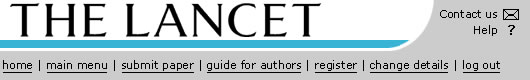 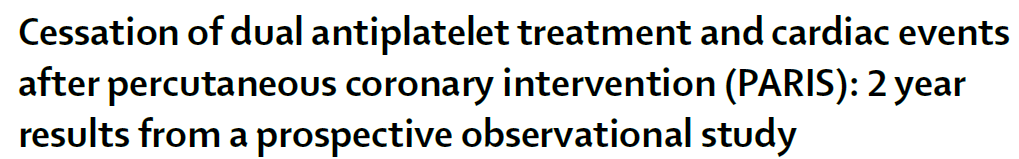 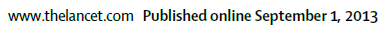